Учить учиться
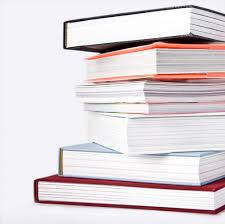 Гасанова Ирада
город Сумгаит,шк.№23
«Грамотным в будущем будет не тот человек, 
который умеет читать. 
Это будет человек который знает 
как научиться тому, как следует учиться.»
Э. Тоффлер.
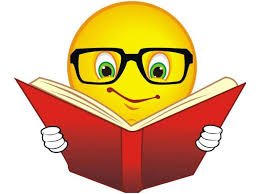 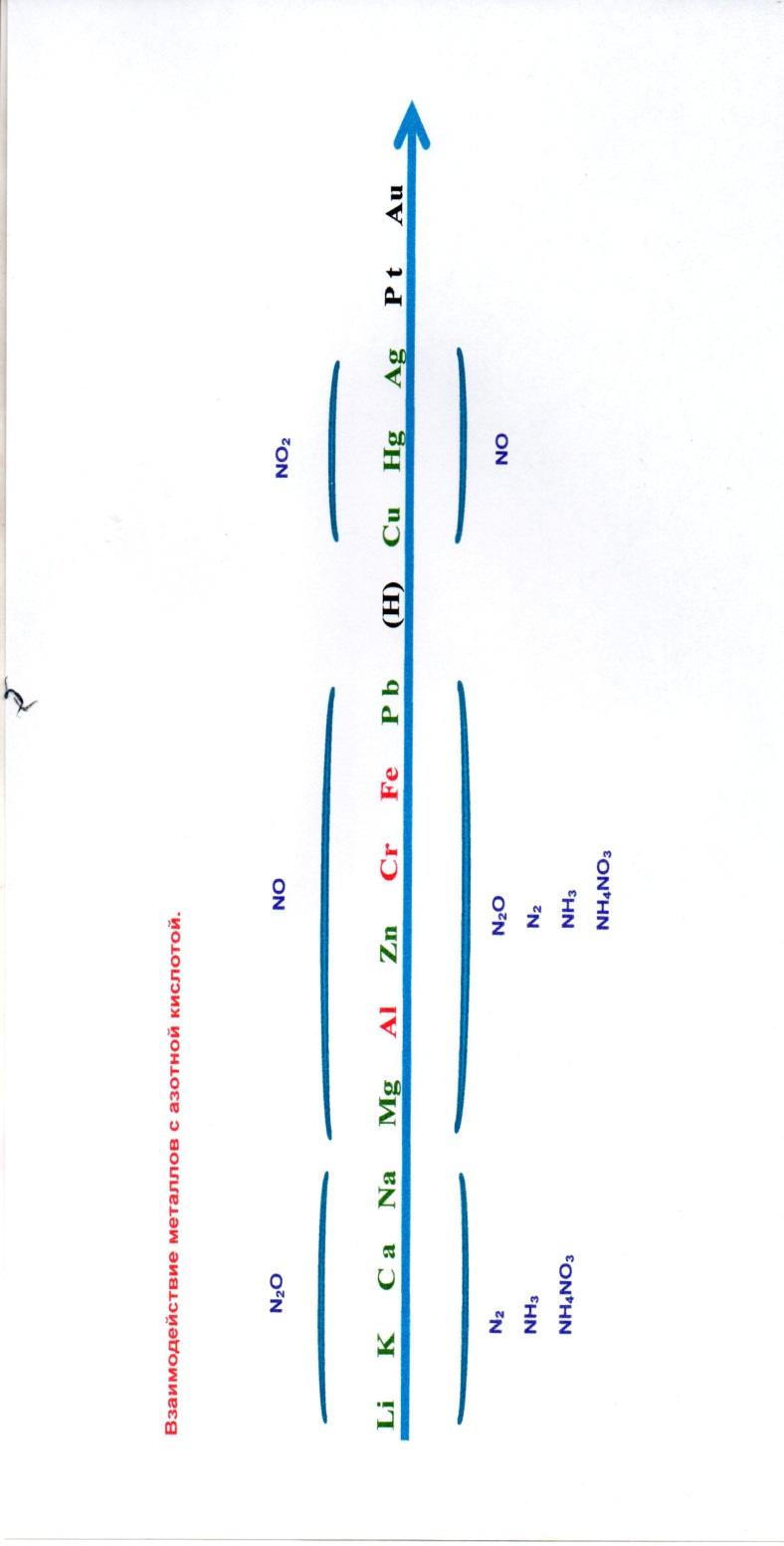 Взаимодействие азотной кислоты с металлами.
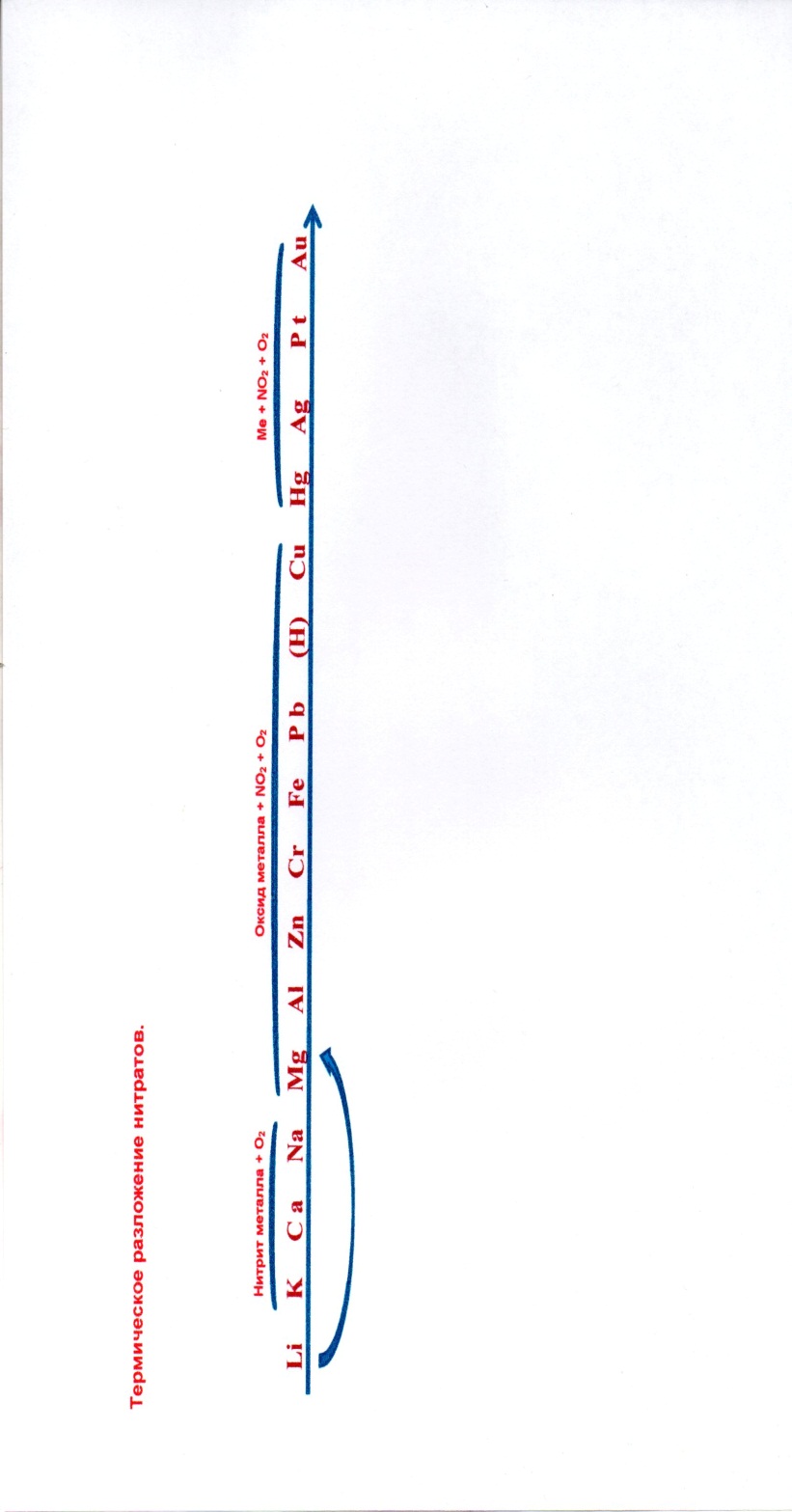 Термическое разложение нитратов
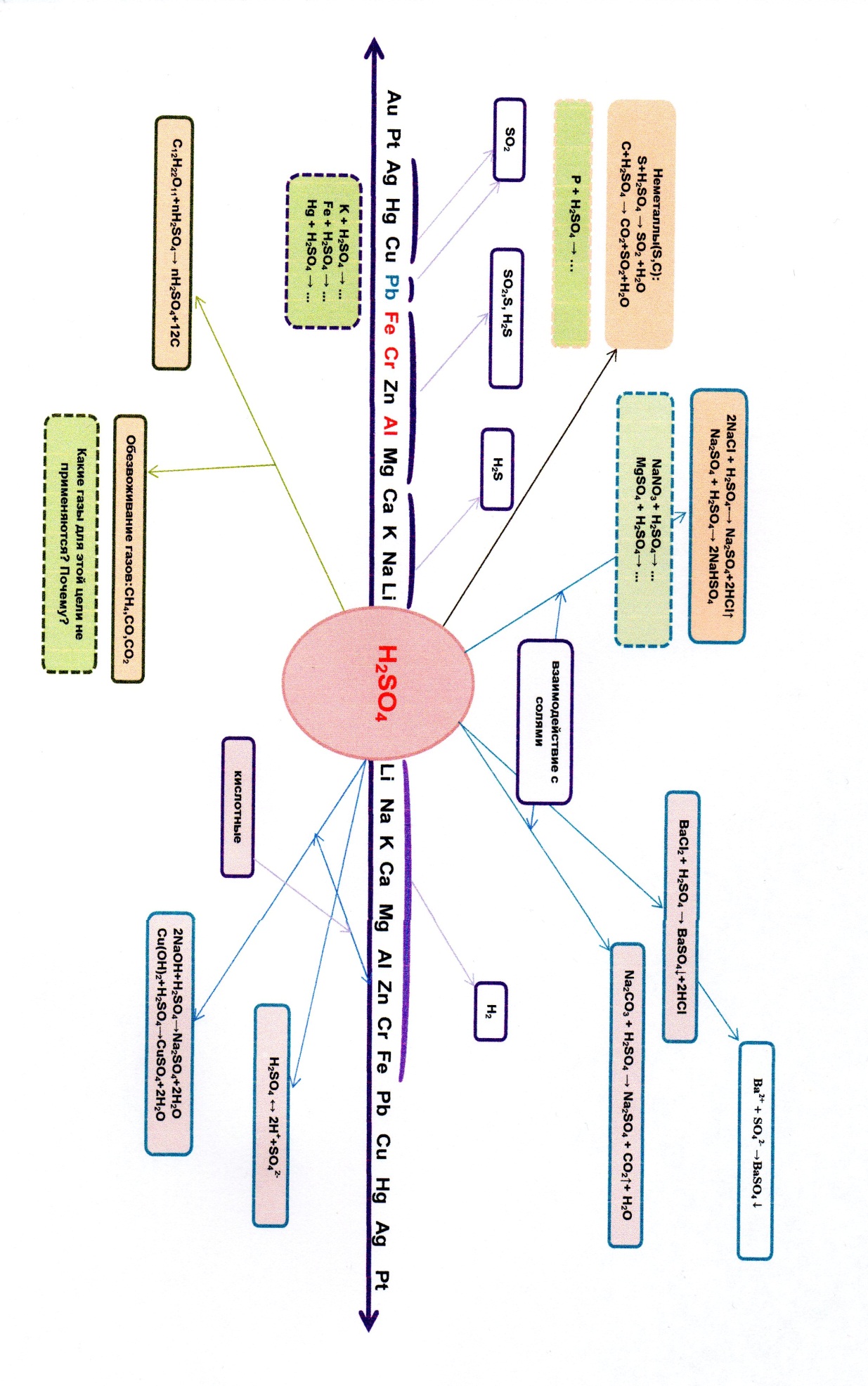 Химические свойства серной кислоты.
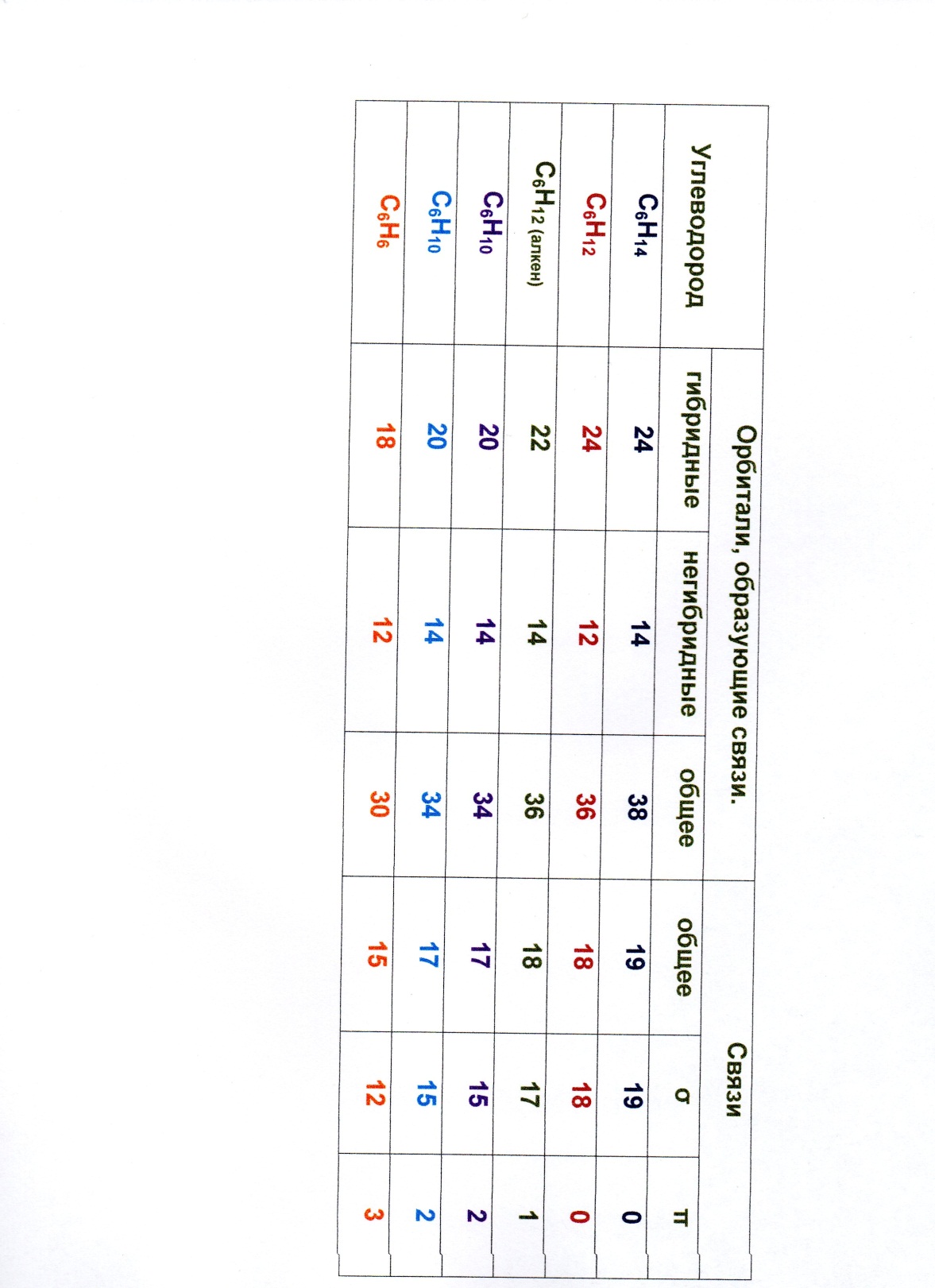 Обобщение темы: «Углеводороды».
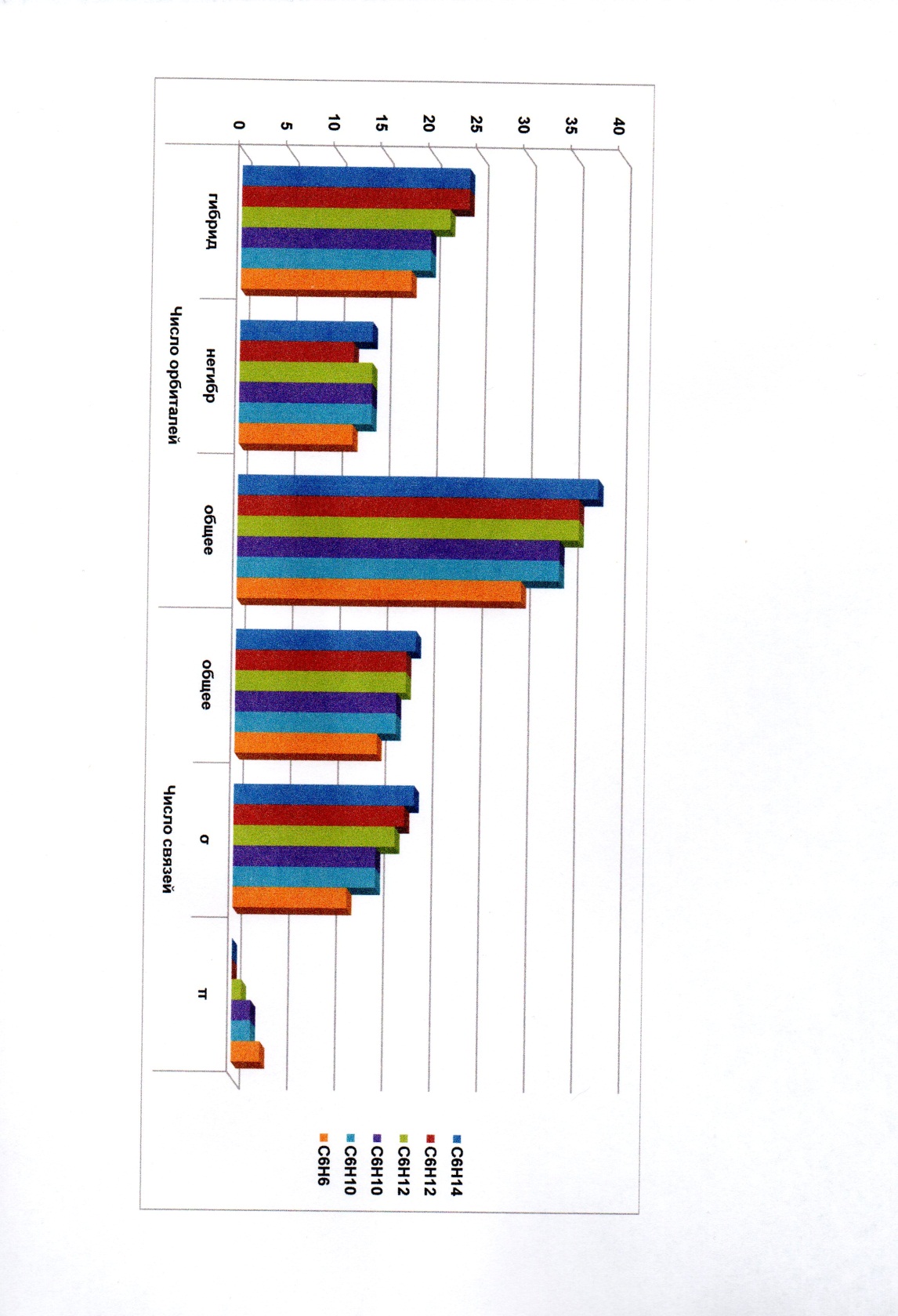 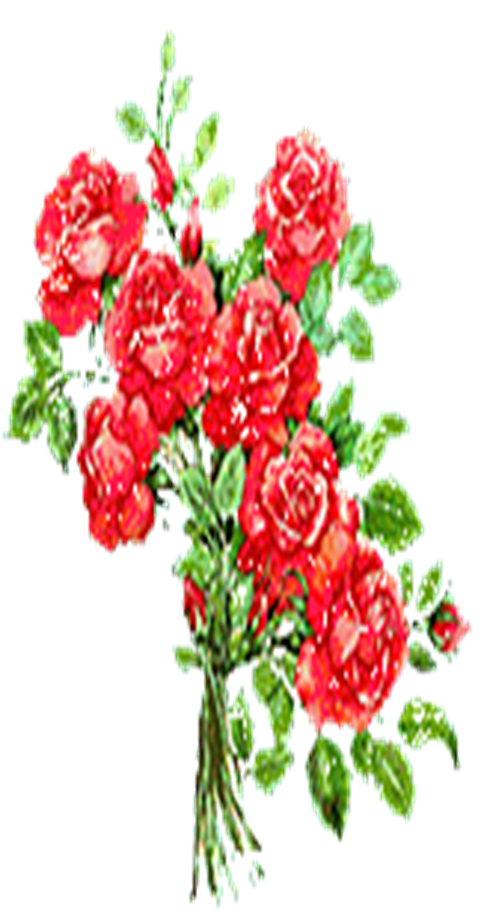 Тот учитель хороший, который
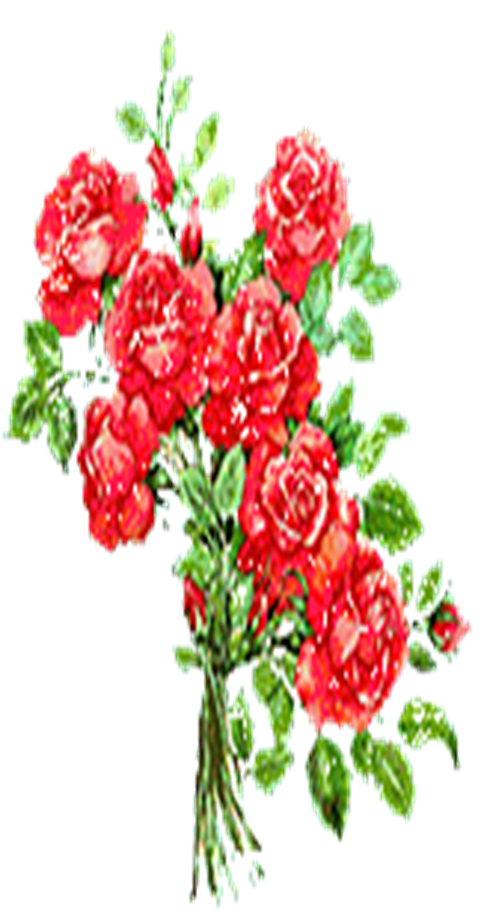 учит ученика
учиться.